Polityka najbliższa obywatelom
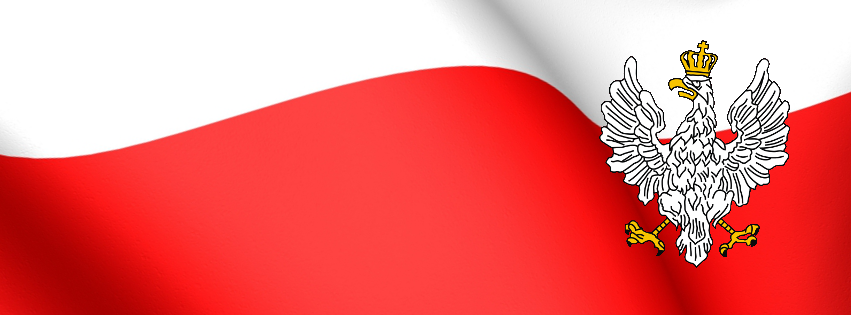 Wiktoria Ostrowska 
Dagmara Olejnik
Polityka
Według Arystotelesa- rodzaj sztuki rządzenia państwem, której celem jest dobro wspólne.
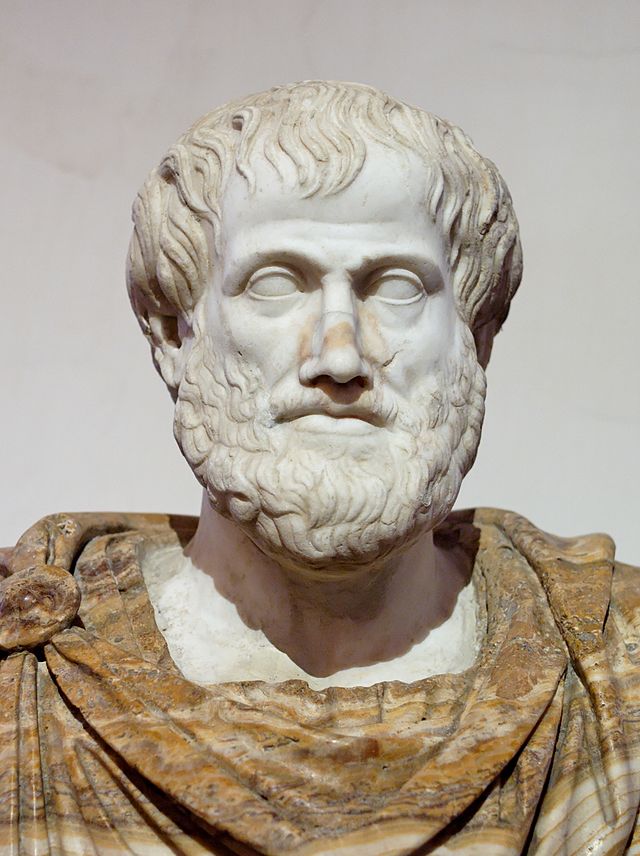 Obywatel Polski ma wpływ na politykę państwa poprzez np. demokrację bezpośrednią ,czy też różnego rodzaju wystąpienia .
Taki system działa korzystnie na społeczeństwo jak i władzę ,poprawia komfort życia i daje poczucie wolności wyboru.
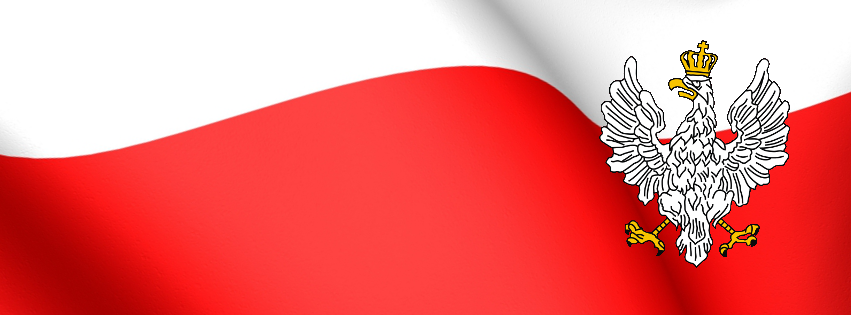 Konstytucja
Najważniejszy akt prawny ,tzw. ustawa zasadnicza . Zapisane są tam prawa i obowiązki obywatela ,zasady i system rządzenia państwa.

                       Konstytucja jest dostępna dla obywatela.
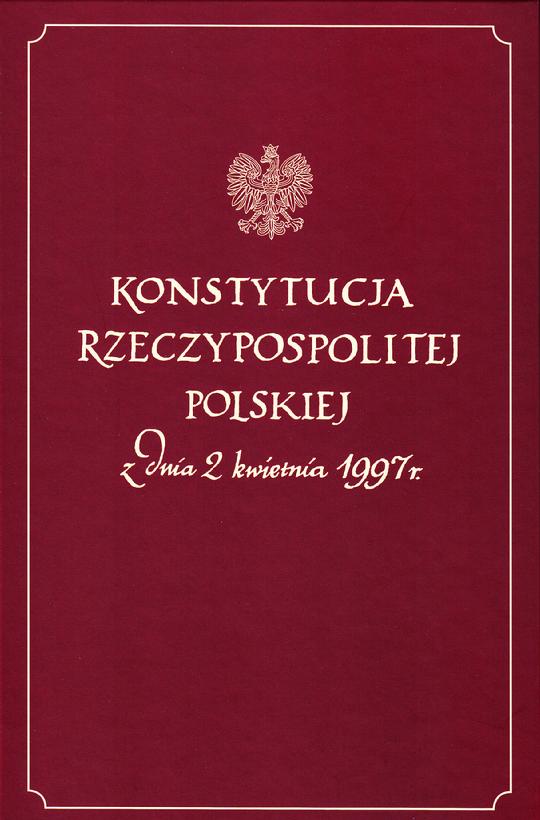 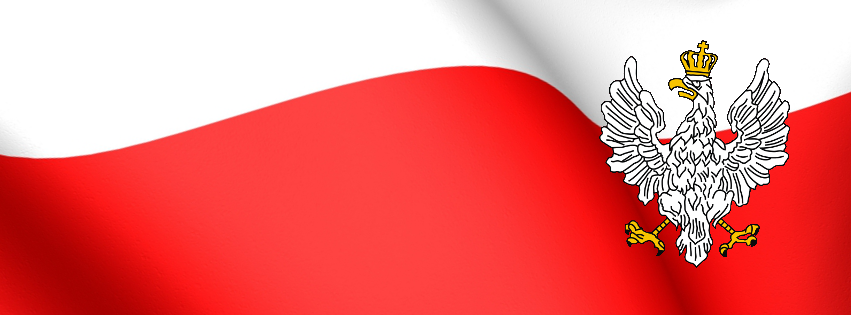 Wybory
Podstawowy mechanizm demokracji . Jest to wybór , najczęściej poprzez głosowanie, przywódcy , władz ,jak i organu do sprawowania rządów.
W Polsce wyróżniamy wybory:
 prezydenta( co 5 lat)
 do sejmu( co 4 lata)
 do senatu( co 4 lata)
 do Parlamentu Europejskiego( co 5 lat)
 samorządowe: ( co 4 lata) 
     a) rad gmin
     b)rad powiatów
     c)sejmików wojewódzkich
     d)sołtysów , wójtów , burmistrzów
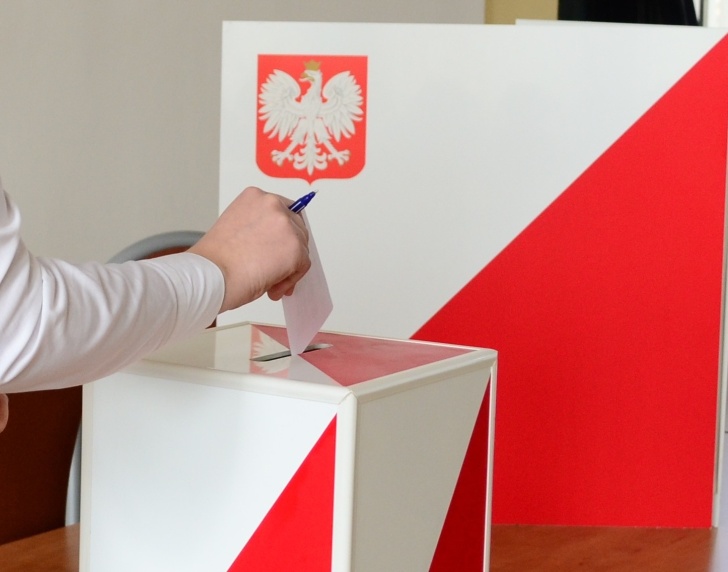 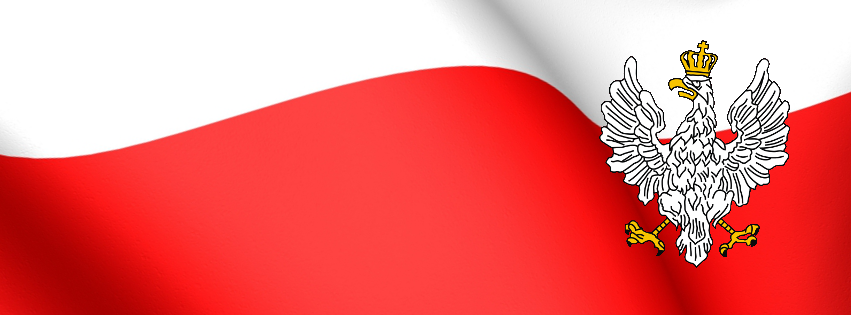 Referendum
Głosowanie powszechne , w którym mogą brać udział wszyscy obywatele posiadający czynne prawo wyborcze . Sporządza się je , aby społeczeństwo mogło wyrazić swoje zdanie w podanych tezach.
W Polsce najczęściej mamy referendum ogólnokrajowe ,które może zarządzić prezydent lub sejm, za zgodą senatu. 

Zachęca się do brania udziału w referendach ,jak i wyborach , ponieważ są to akty demokracji ,dzięki którym możemy bezpośrednio wpłynąć na władzę.
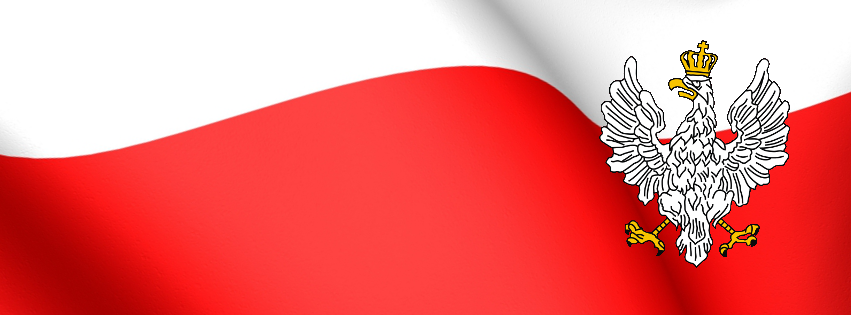 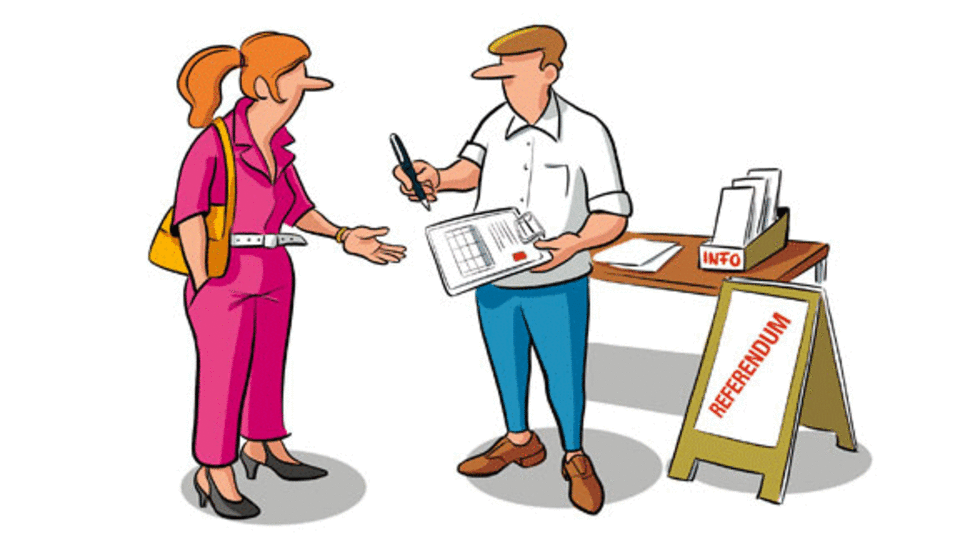 Weto ludowe
Rzadki ,lecz przydatny mechanizm demokracji  bezpośredniej .Jest to odwołanie obowiązującej ustawy poprzez głosowanie i  zebranie danej ilości podpisów.
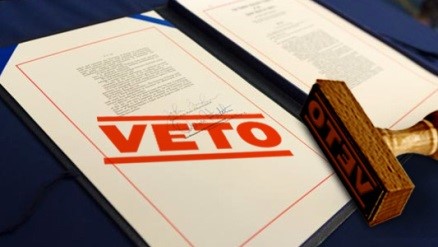 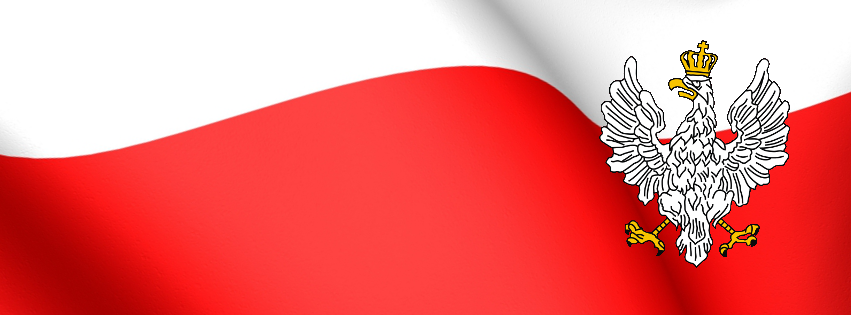 Protesty , manifestacje , strajki
Wystąpienia narodu do władzy z apelacjami i żądaniami. Muszą mieć one charakter legalny ,aby zostały przyjęte.
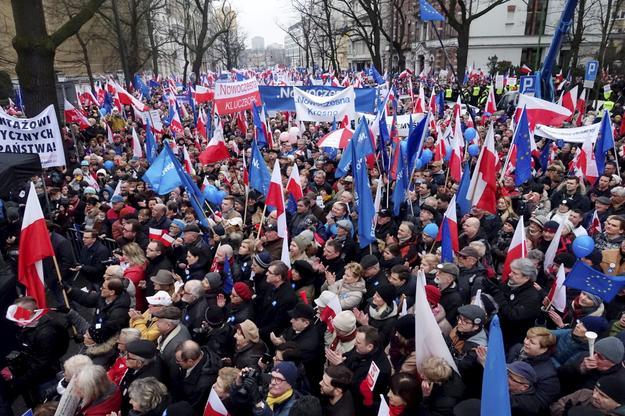 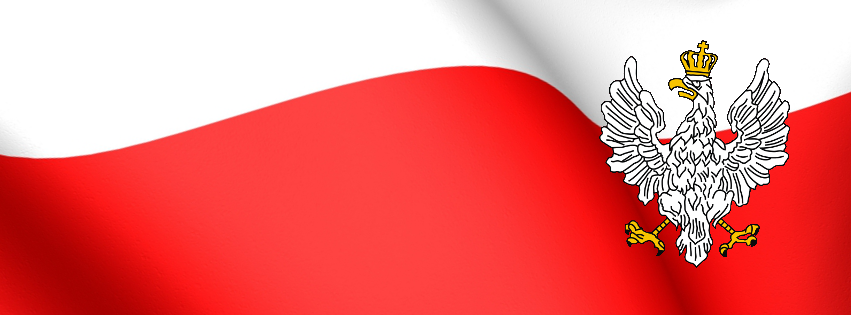 Dziękujemy za uwagę
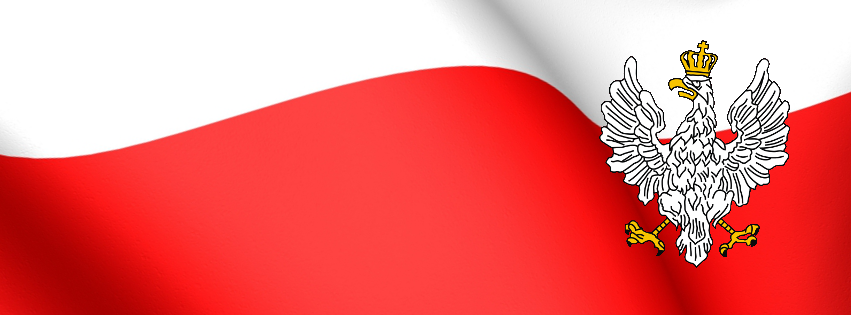 Dagmara Olejnik
Wiktoria Ostrowska